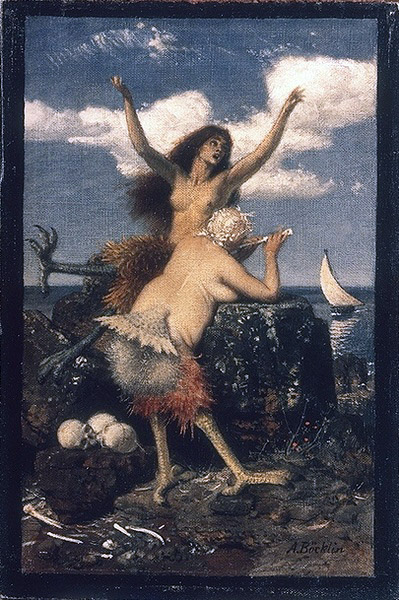 N° 1Arnold BÖCKLIN, Sirens
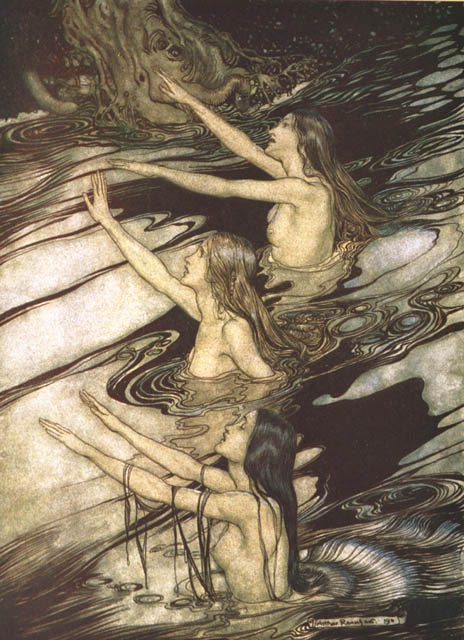 N° 2 Arthur RACKHAM, Sirens
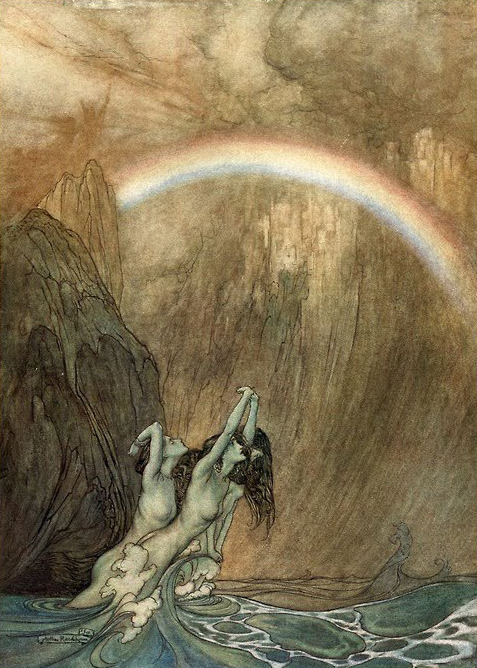 N° 3Arthur  RACKHAM,Das Rheingold Illustration pour l’opéra de Richard Wagner
N° 4Bernard BUFFET, Les Sirènes
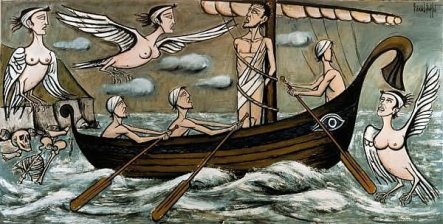 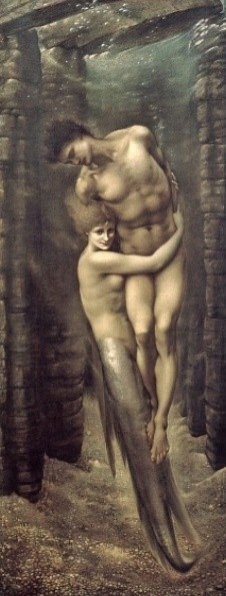 N° 5Edward BURNE-JONES,The Depths of the Sea
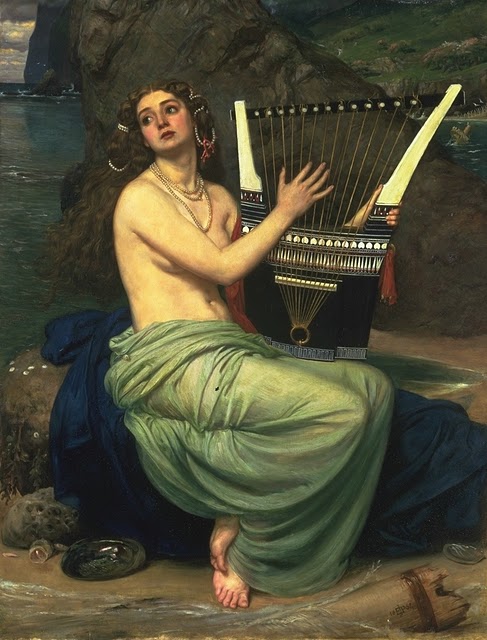 N° 6Edward John POYNTER,The Siren
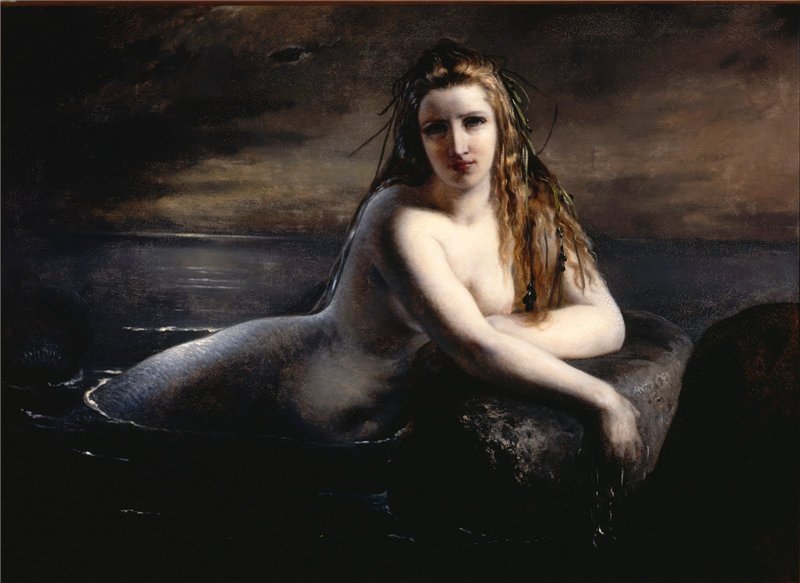 N° 7ElisabethJERICHAU-BAUMANNA Mermaid,1863
N° 8 ElisabethJERICHAU-BAUMANNHavfruen
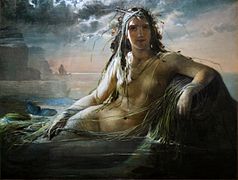 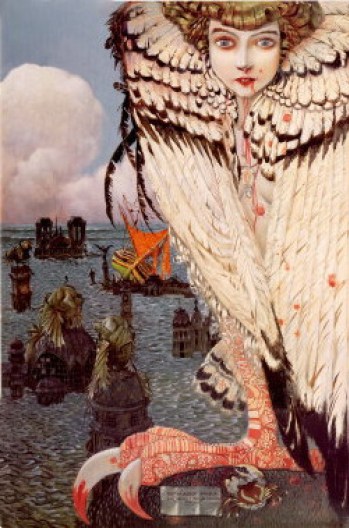 N° 9Gustave Adolf MOSSALa sirène repue (1905)
N° 10Gustave KLIMT,Serpents d’eau
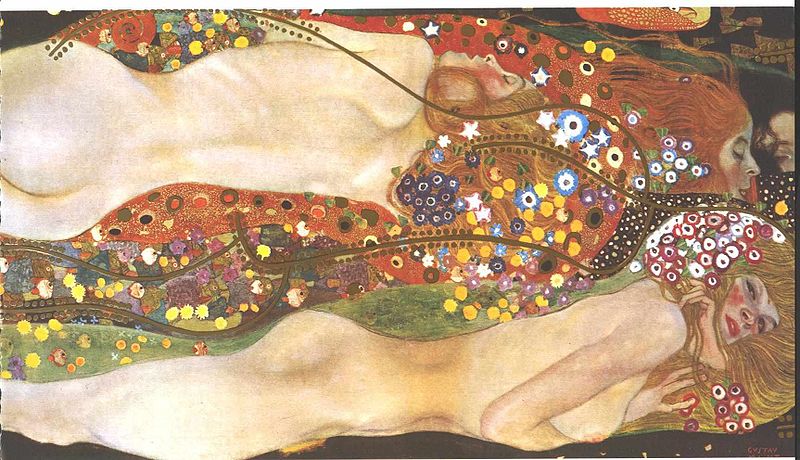 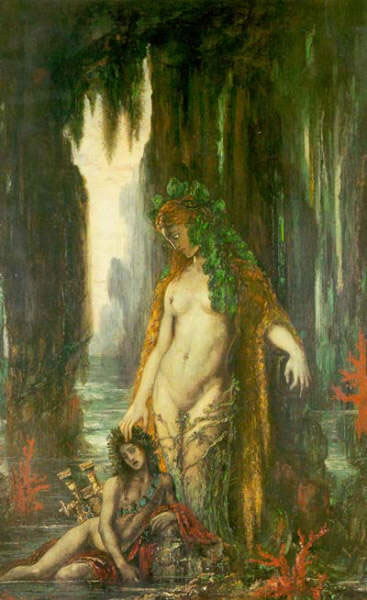 N° 11Gustave MOREAU,Le poète et la sirène
N° 12Gustave MOREAU,Les Sirènes au soleil couchant
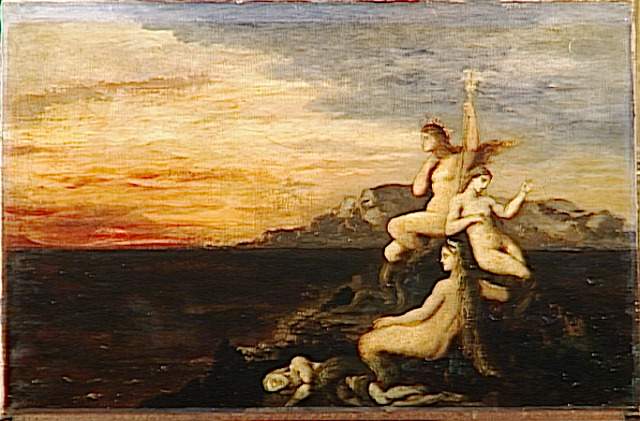 N° 13Gustave MOREAU, Les Sirènes
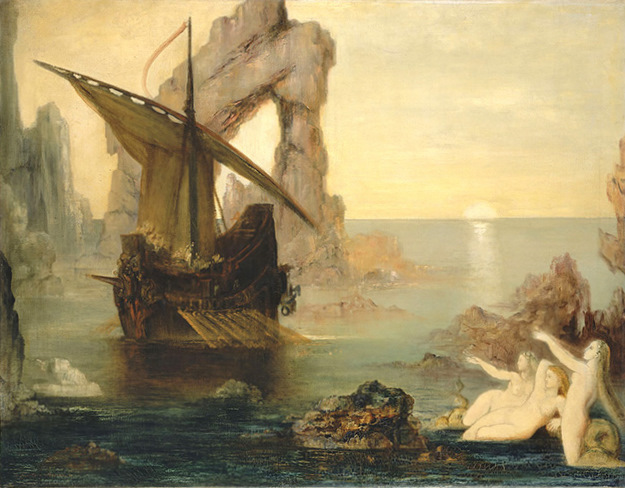 N° 14Hans THOMA,Eight women dancing in bird bodies
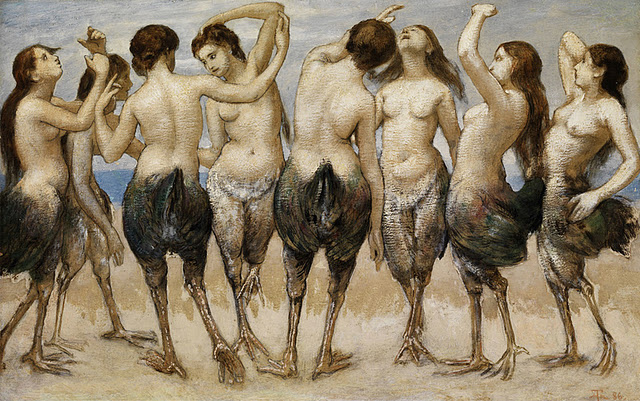 N° 15Herbert James DRAPER, Sirens
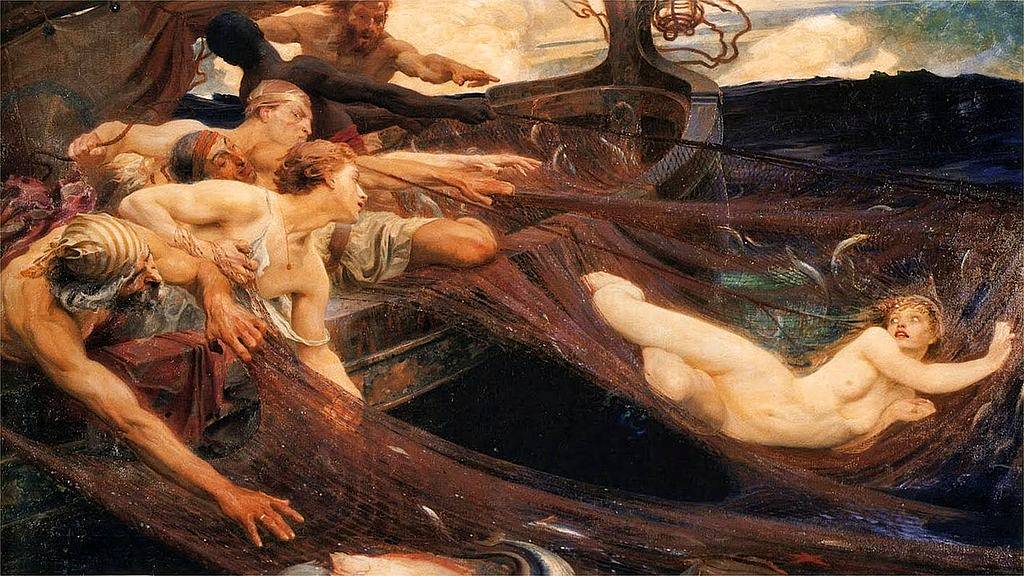 N° 16Herbert James DRAPER ,Ulysses and the Sirens 1909
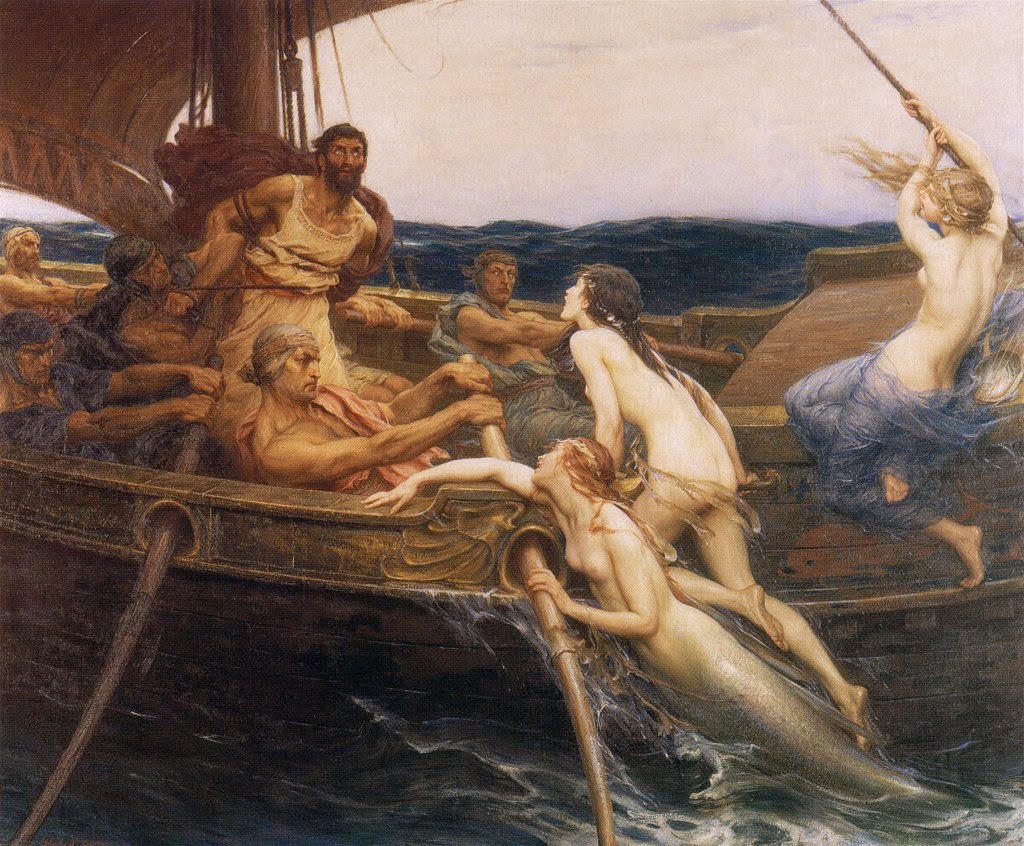 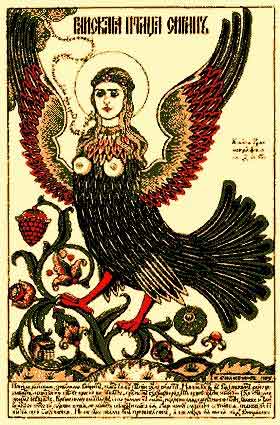 N° 17Ivan BILIBIN,Siren
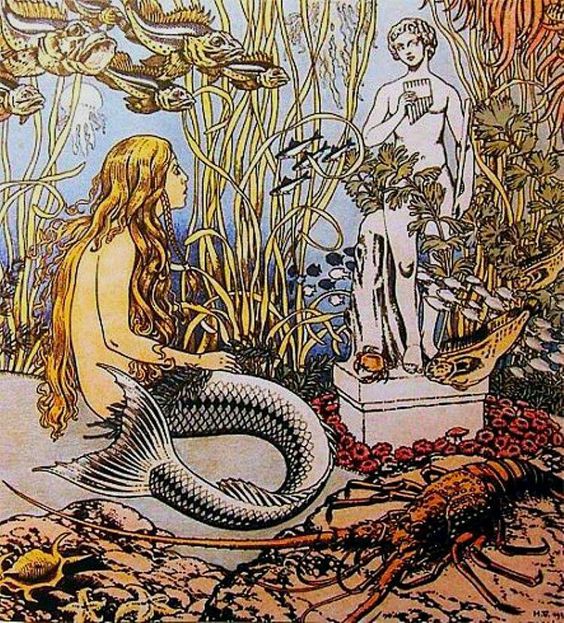 N° 18Ivan BILIBIN, Sirène (illustration pour La petite ondine d’Andersen)
N° 19Johann Ulrich KRAUSSProserpinas Compagnons transformés en sirènes 1690
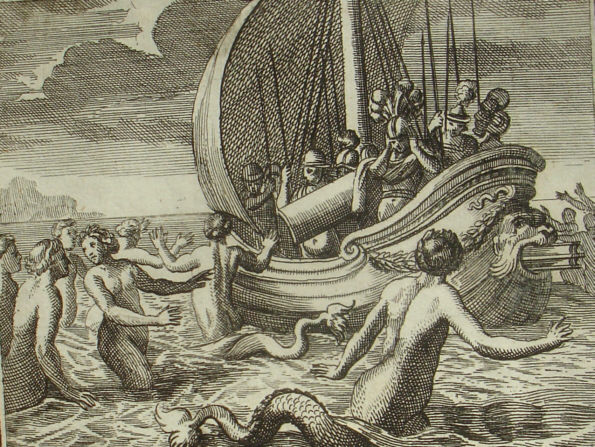 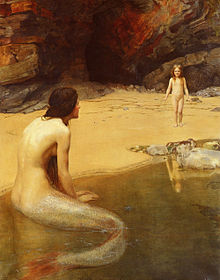 N° 20John COLLIERThe Land Baby
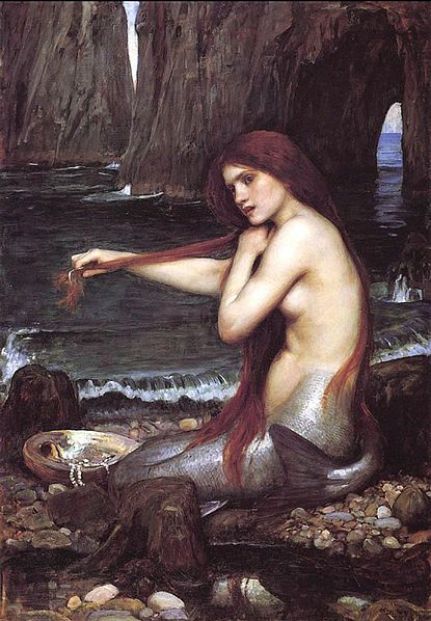 N° 21John William WATERHOUSE,Mermaid
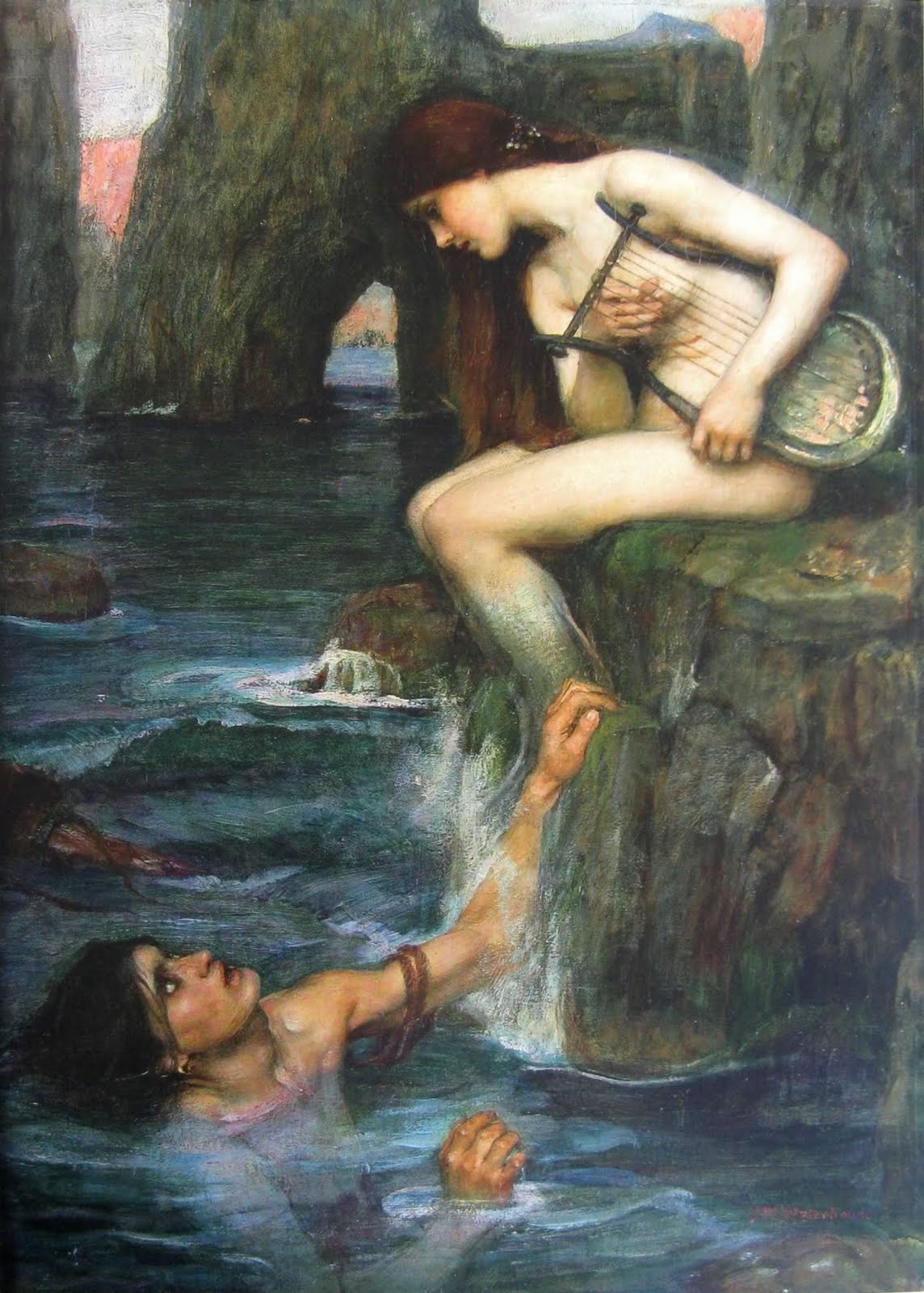 N° 22John William WATERHOUSE, The Siren 1900
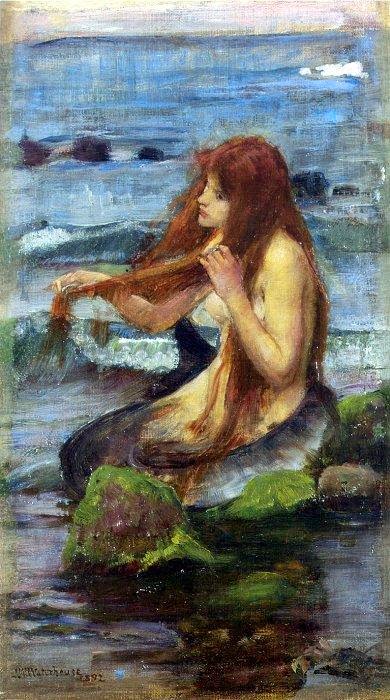 N° 23John William WATERHOUSE,study mermaid 1892
N° 24John William WATERHOUSE Ulysse et les sirènes 1891
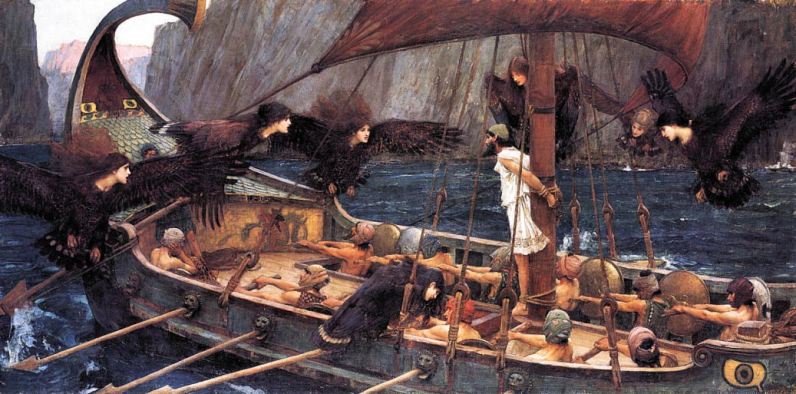 N° 25Marc CHAGALL, Les Sirènes, lithographie illustrant L’Odyssée
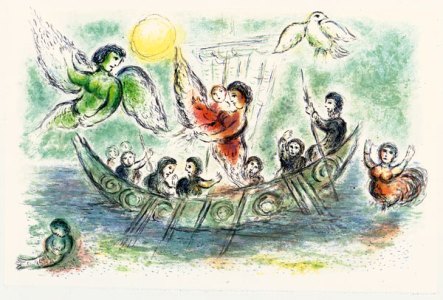 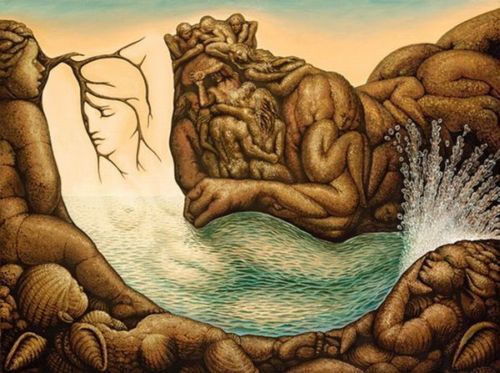 N°26Octavio OCAMPO Neptune and mermaid
N° 27Viktor Mikhailovich VASTNETSOV The Birds of Joy and Sorrow
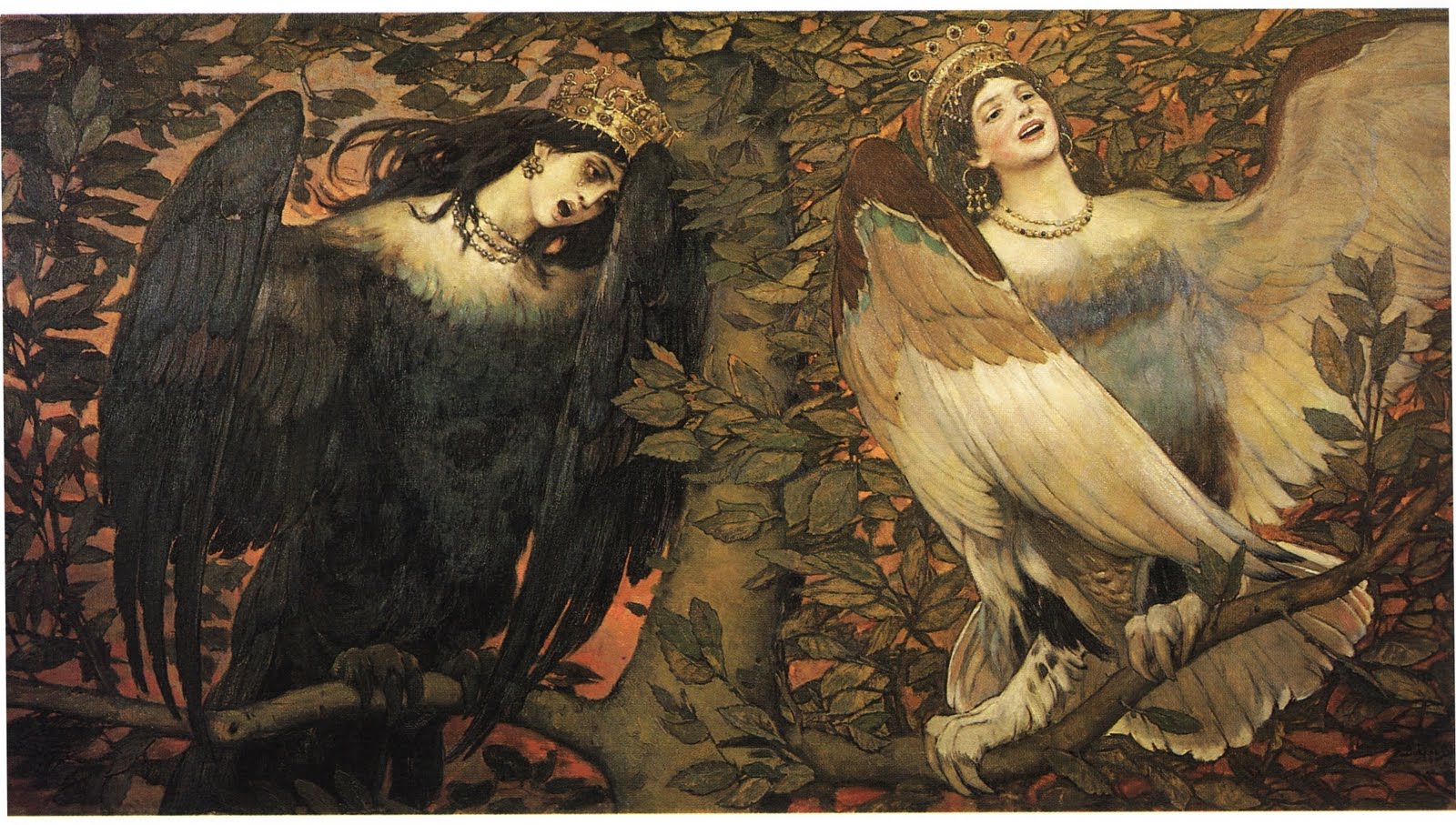 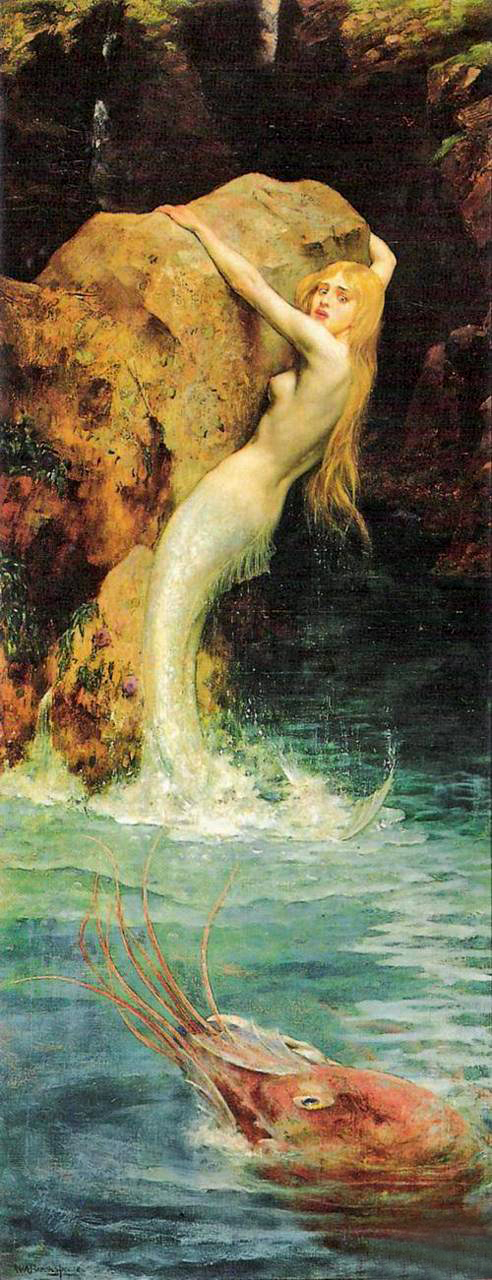 N° 28William A.BREAKSPEARE The mermaid